Bài 1: 			
GIỚI THIỆU TỔNG QUAN VỀ KĨ THUẬT ĐIỆN
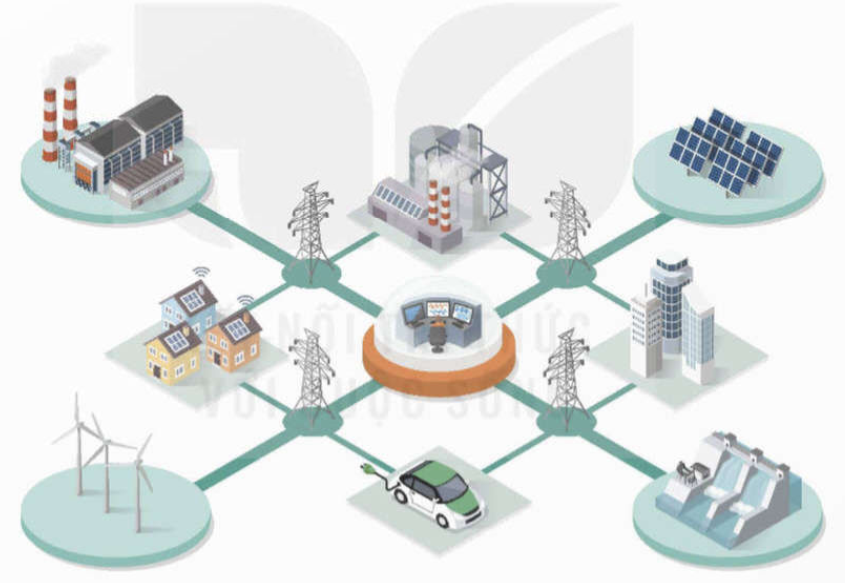 BÀI 1:  GIỚI THIỆU TỔNG QUAN VỀ KĨ THUẬT ĐIỆN                 CN 12 (CN ĐIỆN – ĐIỆN TỬ) - KNTT
Mở đầu
I. Khái niệm
Nếu không có điện, cuộc sống của chúng ta sẽ như thế nào…?
II. Vị trí, 
    vai  trò
1. Đối với 
    sản xuất
2. Đối với 
    đời sống
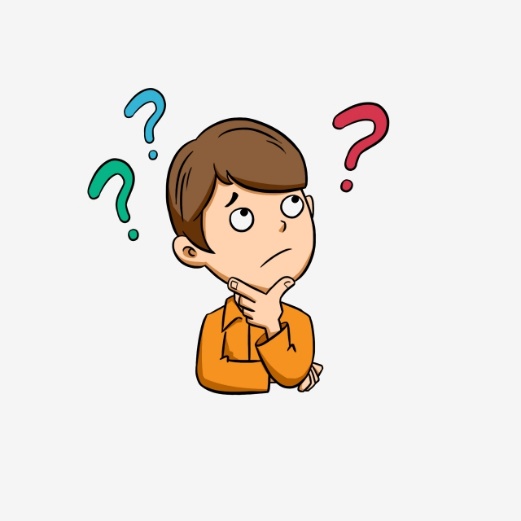 III. Triển 
   vọng phát 
        triển
1. Đối với 
    sản xuất
2. Đối với 
    đời sống
Luyện tập
Vận dụng
BÀI 1:  GIỚI THIỆU TỔNG QUAN VỀ KĨ THUẬT ĐIỆN                 CN 12 (CN ĐIỆN – ĐIỆN TỬ) - KNTT
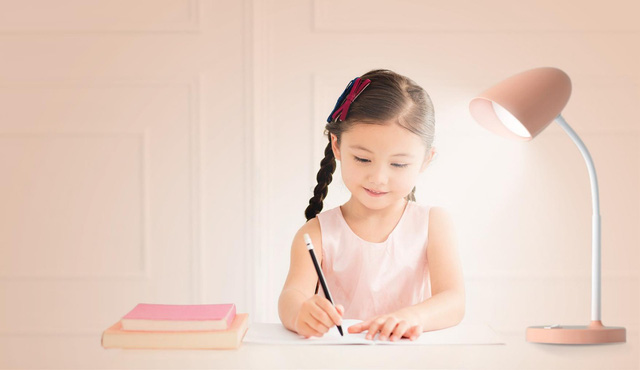 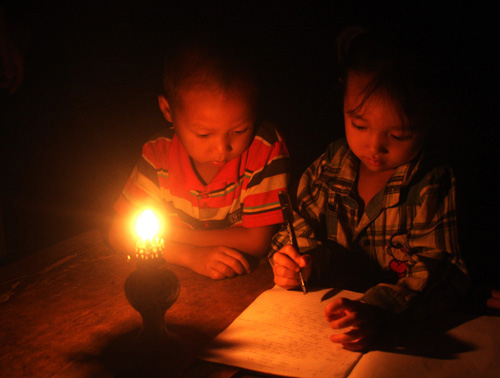 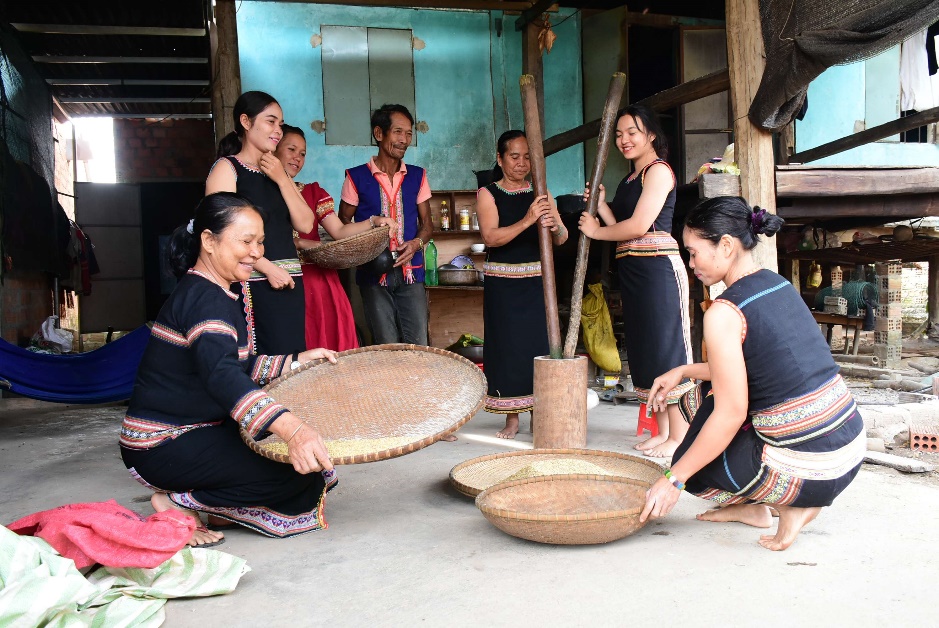 Mở đầu
I. Khái niệm
II. Vị trí, 
    vai  trò
1. Đối với 
    sản xuất
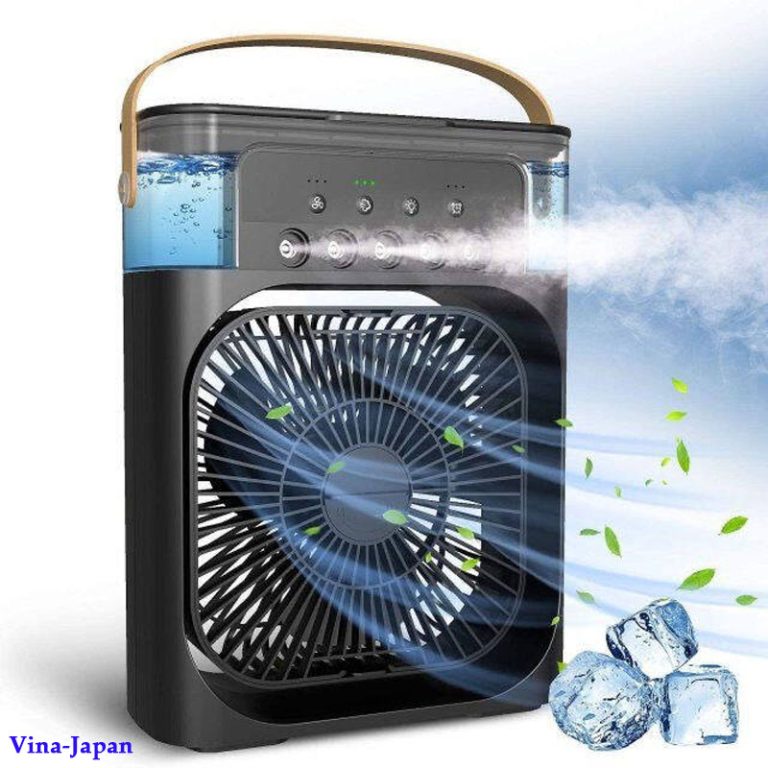 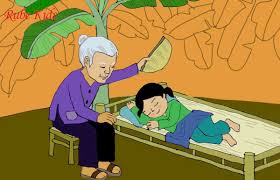 2. Đối với 
    đời sống
III. Triển 
   vọng phát 
        triển
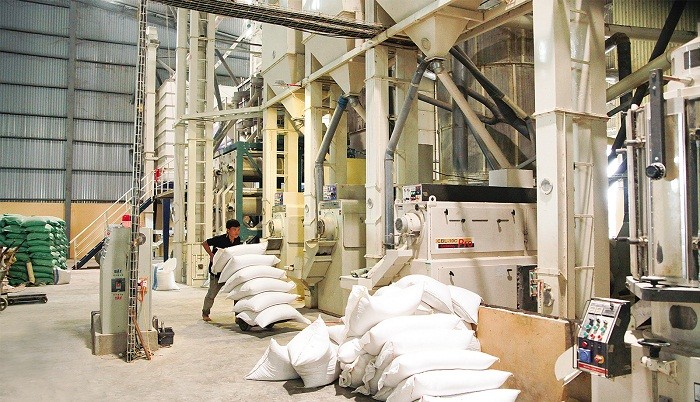 1. Đối với 
    sản xuất
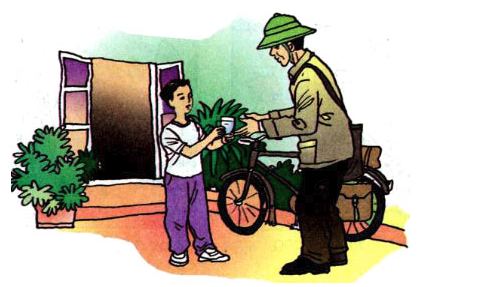 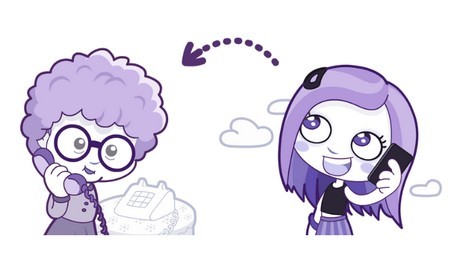 2. Đối với 
    đời sống
Luyện tập
Vận dụng
BÀI 1:  GIỚI THIỆU TỔNG QUAN VỀ KĨ THUẬT ĐIỆN                 CN 12 (CN ĐIỆN – ĐIỆN TỬ) - KNTT
I. KHÁI NIỆM KĨ THUẬT ĐIỆN
Mở đầu
Quan sát các hình ảnh sau và phân nhóm theo vai trò của chúng trong hệ thống điện
I. Khái niệm
II. Vị trí, 
    vai  trò
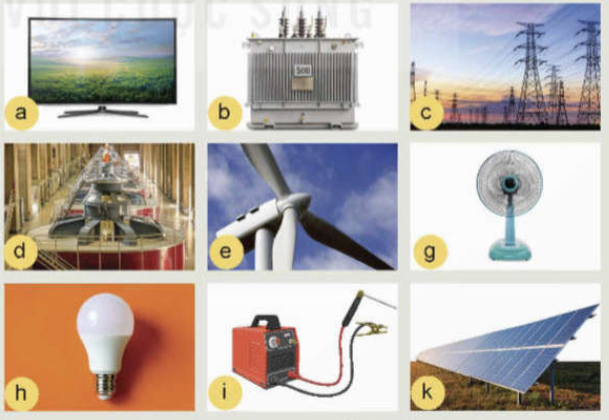 1. Đối với 
    sản xuất
d, e, k
2. Đối với 
    đời sống
III. Triển 
   vọng phát 
        triển
b, c
1. Đối với 
    sản xuất
a, g, h, i
2. Đối với 
    đời sống
Luyện tập
Vận dụng
BÀI 1:  GIỚI THIỆU TỔNG QUAN VỀ KĨ THUẬT ĐIỆN                 CN 12 (CN ĐIỆN – ĐIỆN TỬ) - KNTT
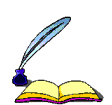 I. KHÁI NIỆM KĨ THUẬT ĐIỆN
Mở đầu
I. Khái niệm
Kĩ thuật điện là ngành kĩ thuật liên quan đến nghiên cứu và ứng dụng công nghệ điện, điện từ,... vào sản xuất, truyền tải, phân phối và sử dụng điện năng.
II. Vị trí, 
    vai  trò
1. Đối với 
    sản xuất
2. Đối với 
    đời sống
III. Triển 
   vọng phát 
        triển
1. Đối với 
    sản xuất
2. Đối với 
    đời sống
Luyện tập
Vận dụng
BÀI 1:  GIỚI THIỆU TỔNG QUAN VỀ KĨ THUẬT ĐIỆN                 CN 12 (CN ĐIỆN – ĐIỆN TỬ) - KNTT
II. VỊ TRÍ, VAI TRÒ KĨ THUẬT ĐIỆN TRONG SẢN XUẤT VÀ ĐỜI SỐNG
Mở đầu
1. Đối với sản xuất
I. Khái niệm
II. Vị trí, 
    vai  trò
1. Đối với 
    sản xuất
Hệ thống tưới nước tự động
2. Đối với 
    đời sống
III. Triển 
   vọng phát 
        triển
1. Đối với 
    sản xuất
2. Đối với 
    đời sống
Luyện tập
Vận dụng
BÀI 1:  GIỚI THIỆU TỔNG QUAN VỀ KĨ THUẬT ĐIỆN                 CN 12 (CN ĐIỆN – ĐIỆN TỬ) - KNTT
II. VỊ TRÍ, VAI TRÒ KĨ THUẬT ĐIỆN TRONG SẢN XUẤT VÀ ĐỜI SỐNG
Mở đầu
1. Đối với sản xuất
I. Khái niệm
II. Vị trí, 
    vai  trò
So với cách dùng sức người, hệ thống tưới nước tự động dùng trong sản xuất nông nghiệp có ưu điểm gì?
1. Đối với 
    sản xuất
2. Đối với 
    đời sống
III. Triển 
   vọng phát 
        triển
1. Đối với 
    sản xuất
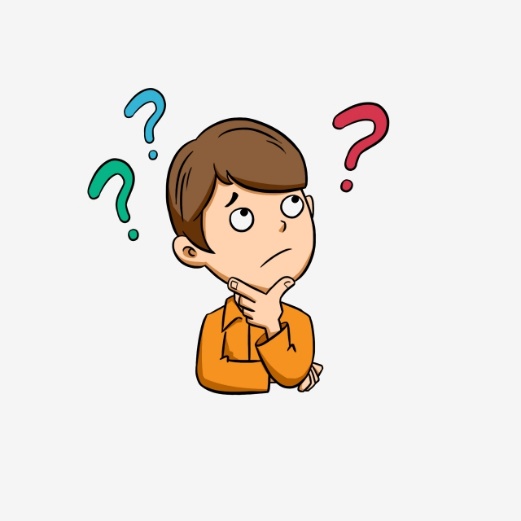 2. Đối với 
    đời sống
Luyện tập
Vận dụng
BÀI 1:  GIỚI THIỆU TỔNG QUAN VỀ KĨ THUẬT ĐIỆN                 CN 12 (CN ĐIỆN – ĐIỆN TỬ) - KNTT
II. VỊ TRÍ, VAI TRÒ KĨ THUẬT ĐIỆN TRONG SẢN XUẤT VÀ ĐỜI SỐNG
Mở đầu
1. Đối với sản xuất
I. Khái niệm
II. Vị trí, 
    vai  trò
- Tiết kiệm nước
- Giảm chi phí nhân công
- Tưới đều, .....
1. Đối với 
    sản xuất
2. Đối với 
    đời sống
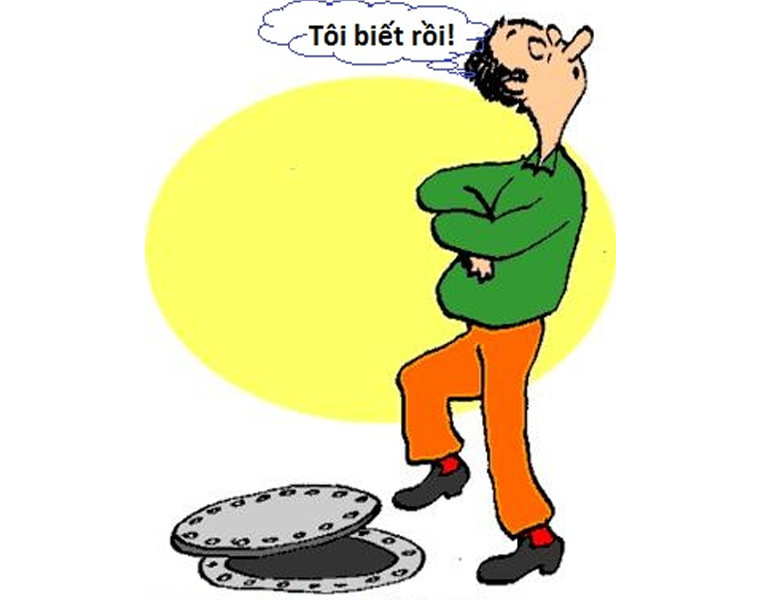 III. Triển 
   vọng phát 
        triển
1. Đối với 
    sản xuất
2. Đối với 
    đời sống
Luyện tập
Vận dụng
BÀI 1:  GIỚI THIỆU TỔNG QUAN VỀ KĨ THUẬT ĐIỆN                 CN 12 (CN ĐIỆN – ĐIỆN TỬ) - KNTT
II. VỊ TRÍ, VAI TRÒ KĨ THUẬT ĐIỆN TRONG SẢN XUẤT VÀ ĐỜI SỐNG
Mở đầu
1. Đối với sản xuất
I. Khái niệm
II. Vị trí, 
    vai  trò
Ngành kĩ thuật điện có vai trò gì đối với sản xuất?
1. Đối với 
    sản xuất
2. Đối với 
    đời sống
III. Triển 
   vọng phát 
        triển
Xem các video sau và trả lời câu hỏi trên.
1. Đối với 
    sản xuất
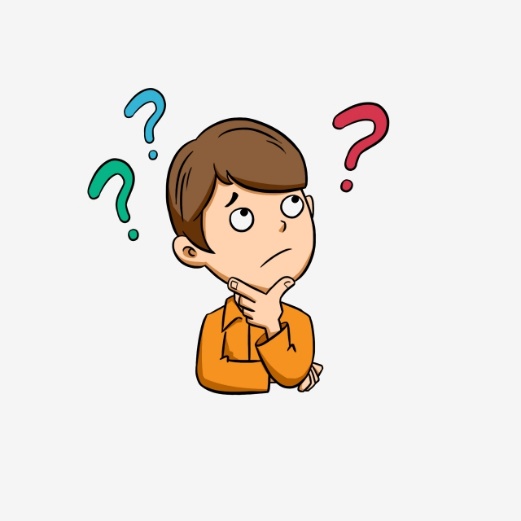 2. Đối với 
    đời sống
https://www.youtube.com/watch?v=J9UrsT5_SUU
Luyện tập
https://www.youtube.com/watch?v=IEBGcwth-QA
Vận dụng
BÀI 1:  GIỚI THIỆU TỔNG QUAN VỀ KĨ THUẬT ĐIỆN                 CN 12 (CN ĐIỆN – ĐIỆN TỬ) - KNTT
II. VỊ TRÍ, VAI TRÒ KĨ THUẬT ĐIỆN TRONG SẢN XUẤT VÀ ĐỜI SỐNG
Mở đầu
1. Đối với sản xuất
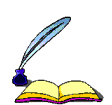 I. Khái niệm
Trong sản xuất, ngành kĩ thuật điện giữ vai trò và vị trí vô cùng quan trọng giúp cho việc sản xuất trở nên hiệu quả và đạt năng suất tốt
	+ Cung cấp điện năng cho sản xuất
	+ Cung cấp các thiết bị điện cho sản xuất
	+ Điều khiển, tự động hoá cho quá trình sản xuất
II. Vị trí, 
    vai  trò
1. Đối với 
    sản xuất
2. Đối với 
    đời sống
III. Triển 
   vọng phát 
        triển
1. Đối với 
    sản xuất
2. Đối với 
    đời sống
Luyện tập
Vận dụng
BÀI 1:  GIỚI THIỆU TỔNG QUAN VỀ KĨ THUẬT ĐIỆN                 CN 12 (CN ĐIỆN – ĐIỆN TỬ) - KNTT
II. VỊ TRÍ, VAI TRÒ KĨ THUẬT ĐIỆN TRONG SẢN XUẤT VÀ ĐỜI SỐNG
Mở đầu
2. Đối với đời sống
I. Khái niệm
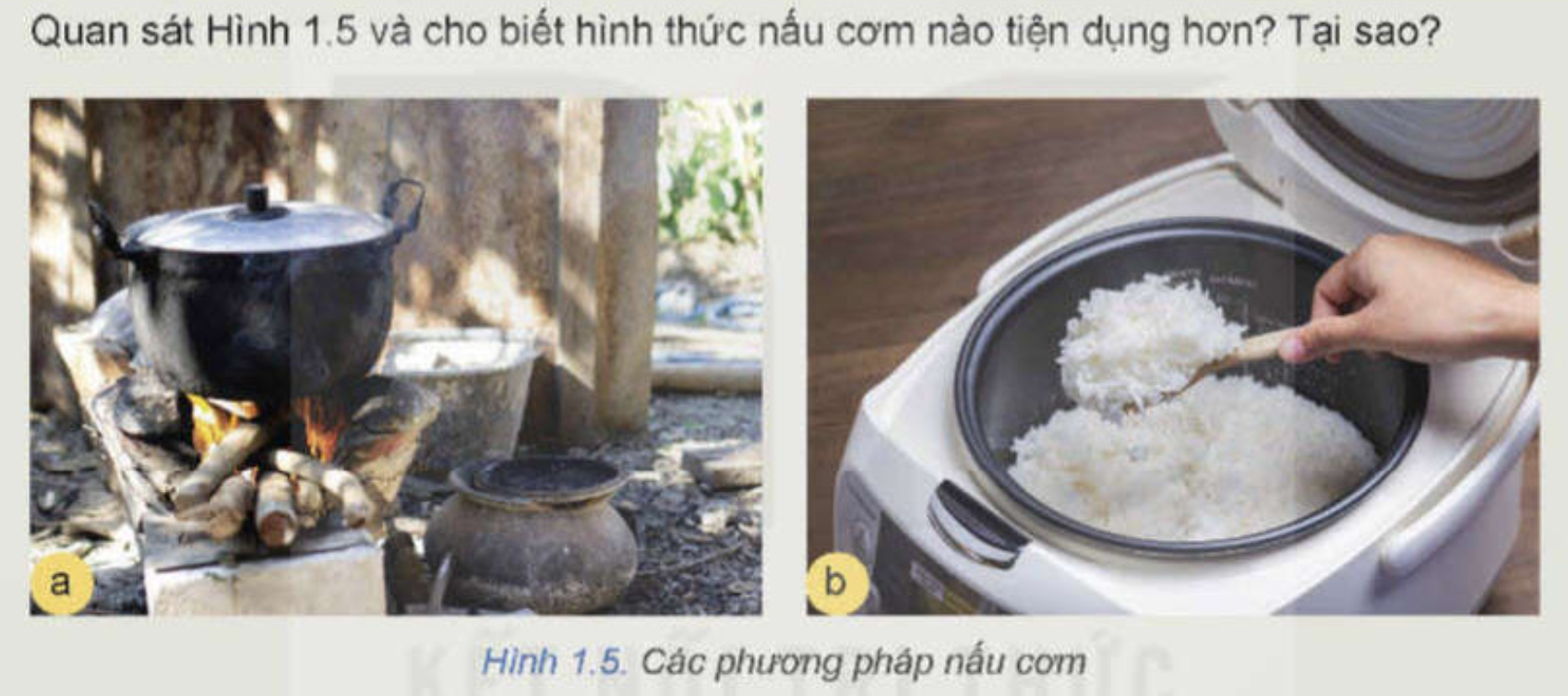 II. Vị trí, 
    vai  trò
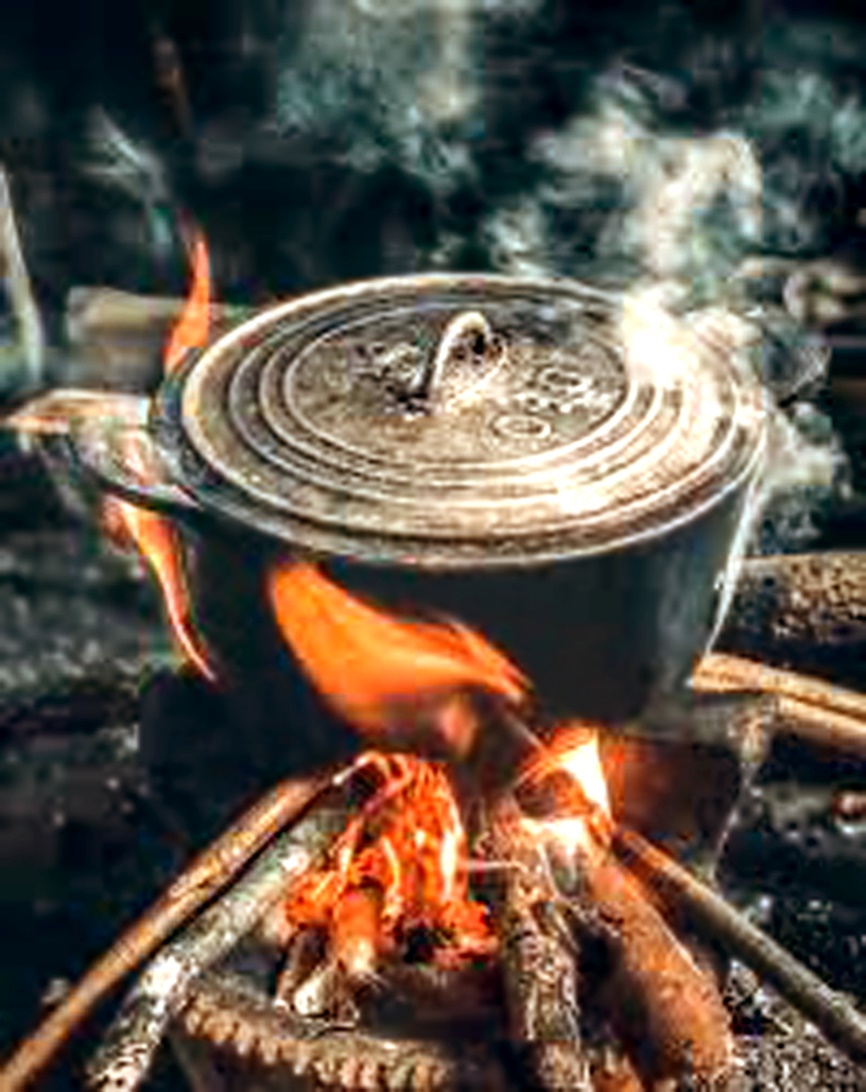 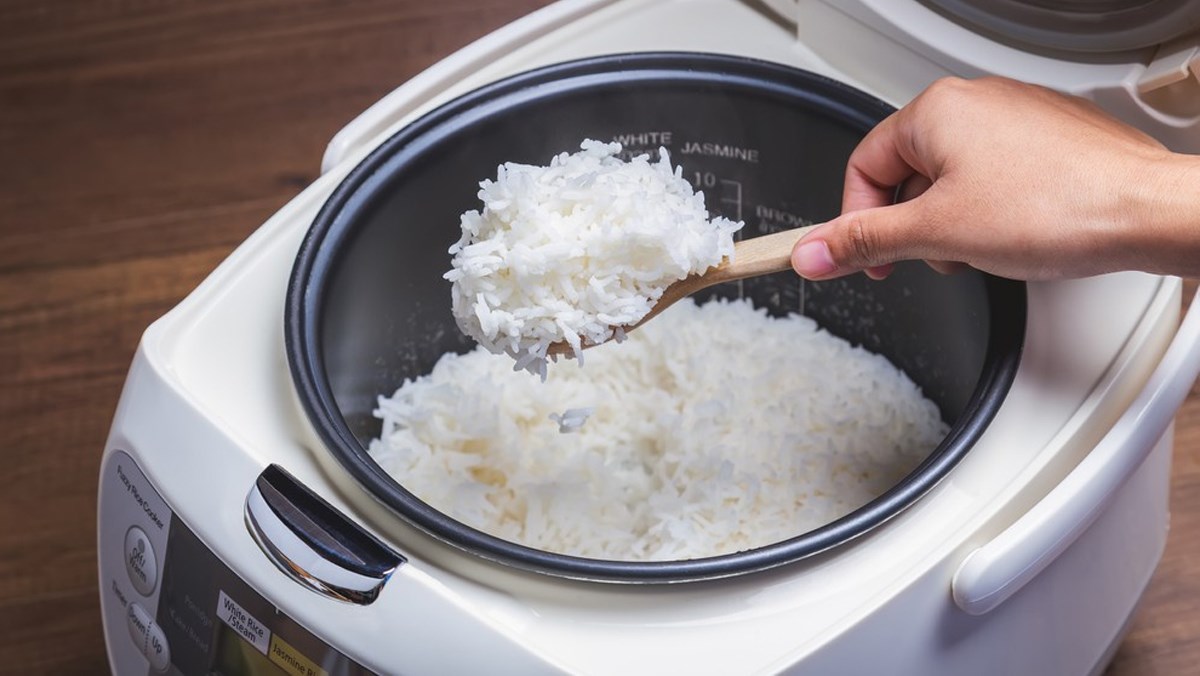 1. Đối với 
    sản xuất
2. Đối với 
    đời sống
III. Triển 
   vọng phát 
        triển
1. Đối với 
    sản xuất
2. Đối với 
    đời sống
Luyện tập
Vận dụng
BÀI 1:  GIỚI THIỆU TỔNG QUAN VỀ KĨ THUẬT ĐIỆN                 CN 12 (CN ĐIỆN – ĐIỆN TỬ) - KNTT
II. VỊ TRÍ, VAI TRÒ KĨ THUẬT ĐIỆN TRONG SẢN XUẤT VÀ ĐỜI SỐNG
Mở đầu
2. Đối với đời sống
I. Khái niệm
Trong y tế
II. Vị trí, 
    vai  trò
Trong gia đình
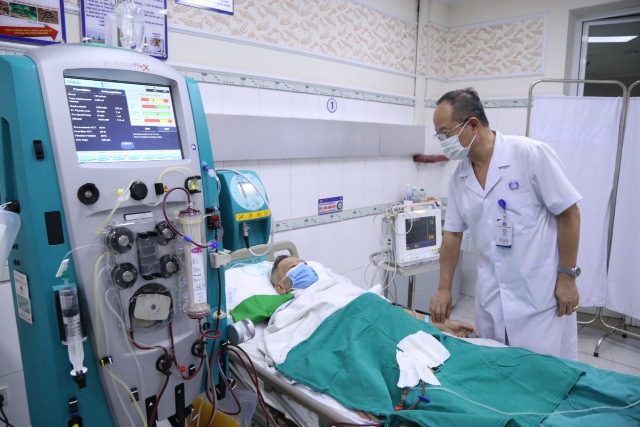 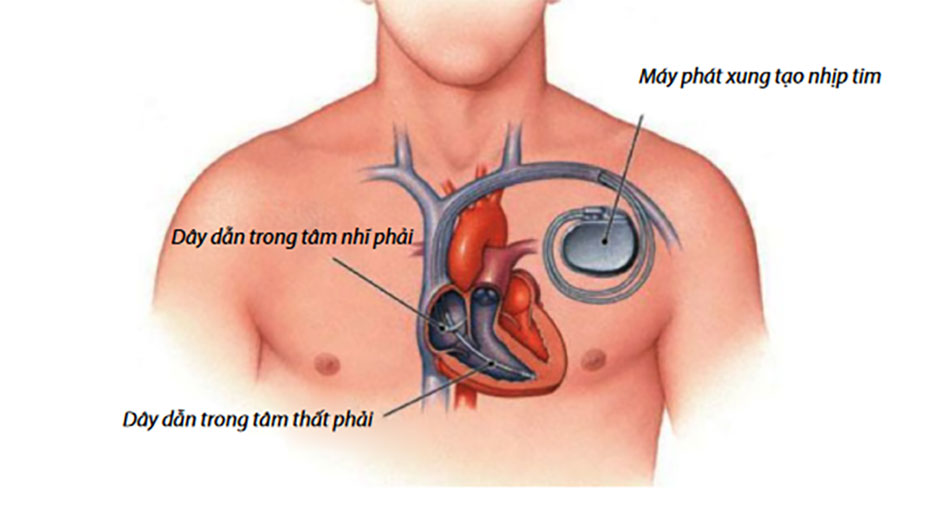 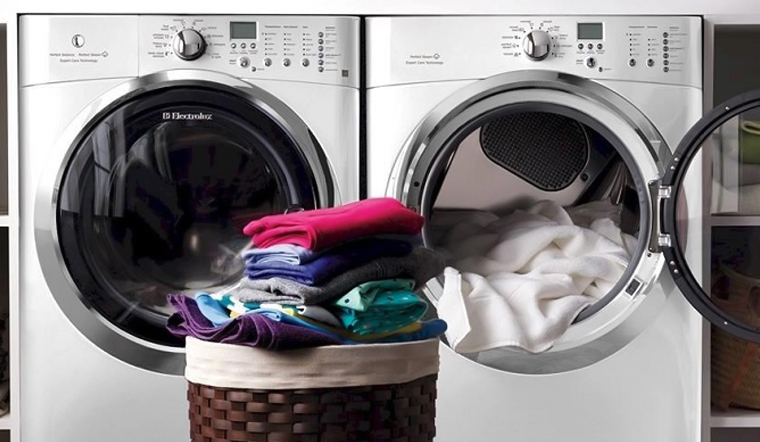 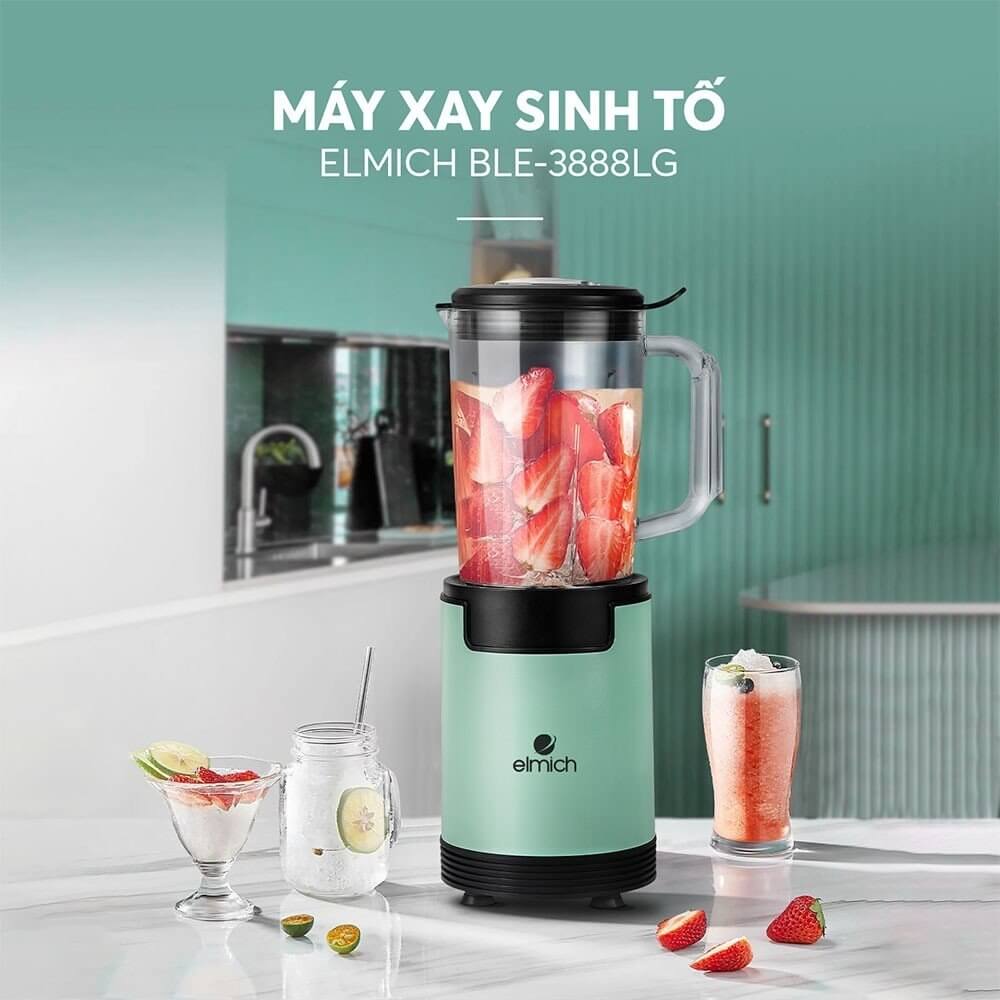 1. Đối với 
    sản xuất
2. Đối với 
    đời sống
III. Triển 
   vọng phát 
        triển
Ứng dụng kĩ thuật điện
Trong giáo dục
Trong viễn thông, thông tin
1. Đối với 
    sản xuất
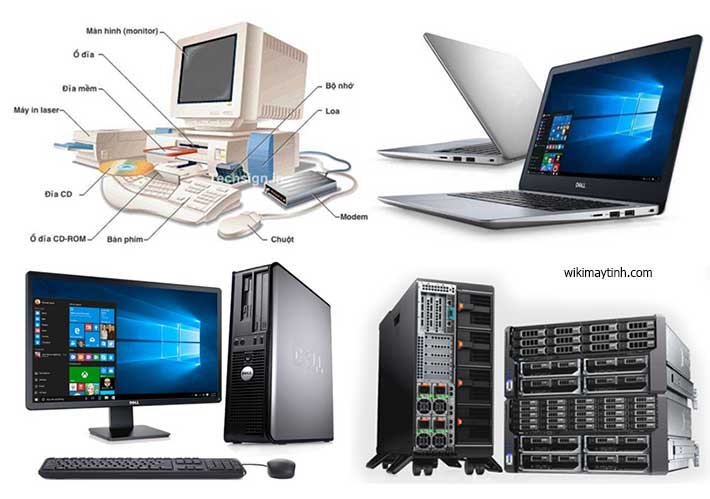 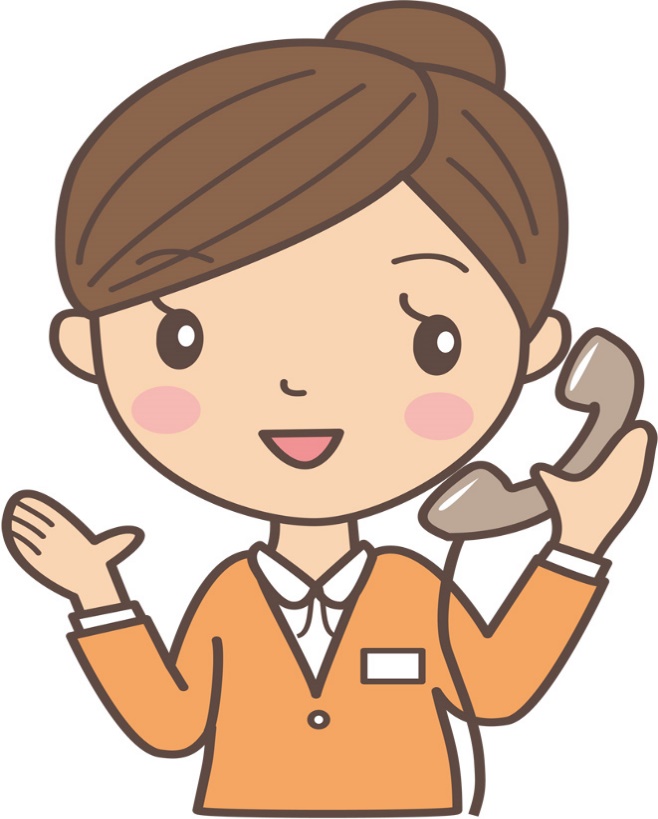 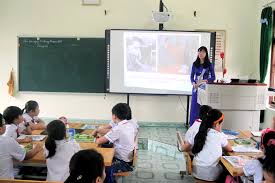 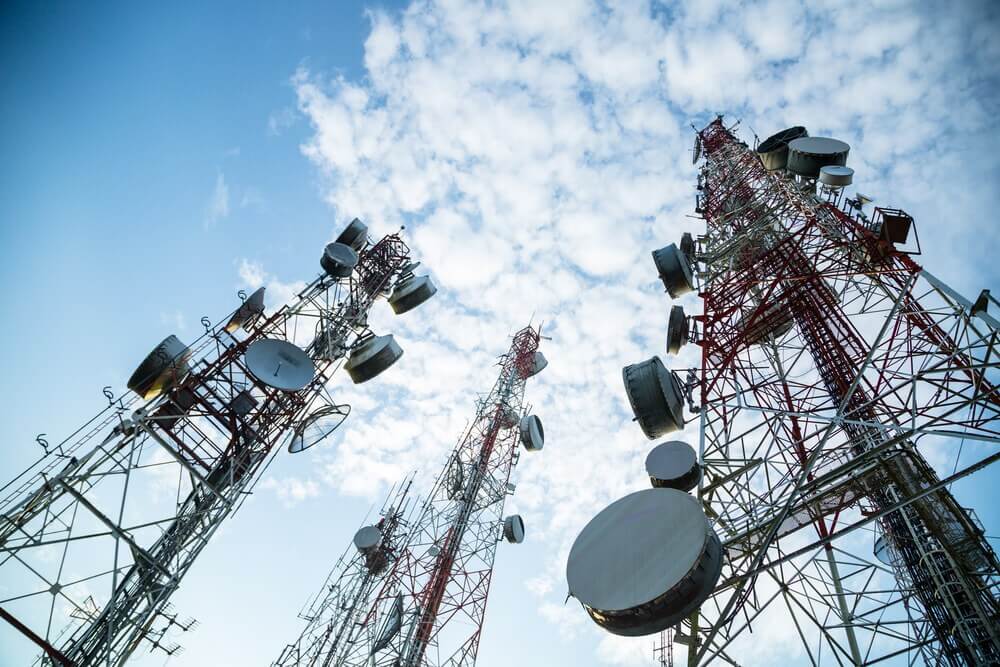 2. Đối với 
    đời sống
Luyện tập
Vận dụng
BÀI 1:  GIỚI THIỆU TỔNG QUAN VỀ KĨ THUẬT ĐIỆN                 CN 12 (CN ĐIỆN – ĐIỆN TỬ) - KNTT
II. VỊ TRÍ, VAI TRÒ KĨ THUẬT ĐIỆN TRONG SẢN XUẤT VÀ ĐỜI SỐNG
Mở đầu
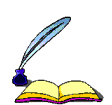 2. Đối với đời sống
I. Khái niệm
Kĩ thuật điện giúp nâng cao chất lượng đời sống của con người.
       + Cung cấp điện năng cho các thiết bị điện trong gia đình
       + Giúp nâng cao chất lượng cuộc sống, sinh hoạt trong gia  đình
+ Giúp nâng cao chất lượng phục vụ cộng đồng
II. Vị trí, 
    vai  trò
1. Đối với 
    sản xuất
2. Đối với 
    đời sống
III. Triển 
   vọng phát 
        triển
1. Đối với 
    sản xuất
2. Đối với 
    đời sống
Luyện tập
Vận dụng
BÀI 1:  GIỚI THIỆU TỔNG QUAN VỀ KĨ THUẬT ĐIỆN                 CN 12 (CN ĐIỆN – ĐIỆN TỬ) - KNTT
III. TRIỂN VỌNG PHÁT TRIỂN CỦA KĨ THUẬT ĐIỆN TRONG    
                                     SẢN XUẤT VÀ ĐỜI SỐNG
Mở đầu
I. Khái niệm
II. Vị trí, 
    vai  trò
Xem video và cho biết nội dung của video nói về điều gì?
https://www.youtube.com/watch?v=iVJzY6BhWB0
1. Đối với 
    sản xuất
2. Đối với 
    đời sống
=> Nội dung của video nói về lưới điện thông minh cho năng lượng tái tạo và hiệu quả năng lượng.
III. Triển 
   vọng phát 
        triển
Kĩ thuật điện có triển vọng phát triển như thế nào trong sản xuất và đời sống?
1. Đối với 
    sản xuất
2. Đối với 
    đời sống
=> …
Luyện tập
Vận dụng
BÀI 1:  GIỚI THIỆU TỔNG QUAN VỀ KĨ THUẬT ĐIỆN                 CN 12 (CN ĐIỆN – ĐIỆN TỬ) - KNTT
III. TRIỂN VỌNG PHÁT TRIỂN CỦA KĨ THUẬT ĐIỆN TRONG    
                                     SẢN XUẤT VÀ ĐỜI SỐNG
Mở đầu
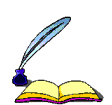 I. Khái niệm
* Trong sản xuất:
+ Phát triển điện năng từ nguồn năng lượng tái tạo.
+ Phát triển lưới điện thông minh.
+ Phát triển vật liệu mới cho kĩ thuật điện.
+ Phát triển hệ sinh thái nhà máy thông minh và điều khiển tối ưu.
* Trong đời sống:
+ Phát triển các thiết bị điện gia dụng thông minh và tiết kiệm năng lượng.
+ Phát triển các phương tiện giao thông sử dụng năng lượng điện.
II. Vị trí, 
    vai  trò
1. Đối với 
    sản xuất
2. Đối với 
    đời sống
III. Triển 
   vọng phát 
        triển
1. Đối với 
    sản xuất
2. Đối với 
    đời sống
Luyện tập
Vận dụng
BÀI 1:  GIỚI THIỆU TỔNG QUAN VỀ KĨ THUẬT ĐIỆN                 CN 12 (CN ĐIỆN – ĐIỆN TỬ) - KNTT
LUYỆN TẬP
Mở đầu
I. Khái niệm
Câu 1: Tại sao điện năng được coi là nguồn năng lượng quan trọng trong cuộc sống hằng ngày của chúng ta? Hãy lấy ví dụ minh hoạ cho các luận điểm được đưa ra.
II. Vị trí, 
    vai  trò
1. Đối với 
    sản xuất
2. Đối với 
    đời sống
III. Triển 
   vọng phát 
        triển
Câu 2: Trình bày một số xu hướng công nghệ mới trong lĩnh vực kĩ  thuật điện giúp cải thiện hiệu suất sử dụng năng lượng và bảo vệ môi trường.
1. Đối với 
    sản xuất
2. Đối với 
    đời sống
Luyện tập
Vận dụng
BÀI 1:  GIỚI THIỆU TỔNG QUAN VỀ KĨ THUẬT ĐIỆN                 CN 12 (CN ĐIỆN – ĐIỆN TỬ) - KNTT
GIAO NHIỆM VỤ VỀ NHÀ
Mở đầu
I. Khái niệm
Tìm hiểu thêm trên internet, báo chí, tài liệu,… và trả lời các câu hỏi sau đây:
II. Vị trí, 
    vai  trò
1. Đối với 
    sản xuất
Câu 1: Làm thế nào để công ty, chi nhánh điện lực biết được số điện tiêu thụ hằng tháng của gia đình em? Cách làm đó có phù hợp với xu thế phát triển lưới điện thông minh hay không? Tại sao?
2. Đối với 
    đời sống
III. Triển 
   vọng phát 
        triển
1. Đối với 
    sản xuất
Câu 2: Tại sao điện năng là 1 loại hàng hóa càng mua nhiều càng đắt?
2. Đối với 
    đời sống
Luyện tập
Vận dụng
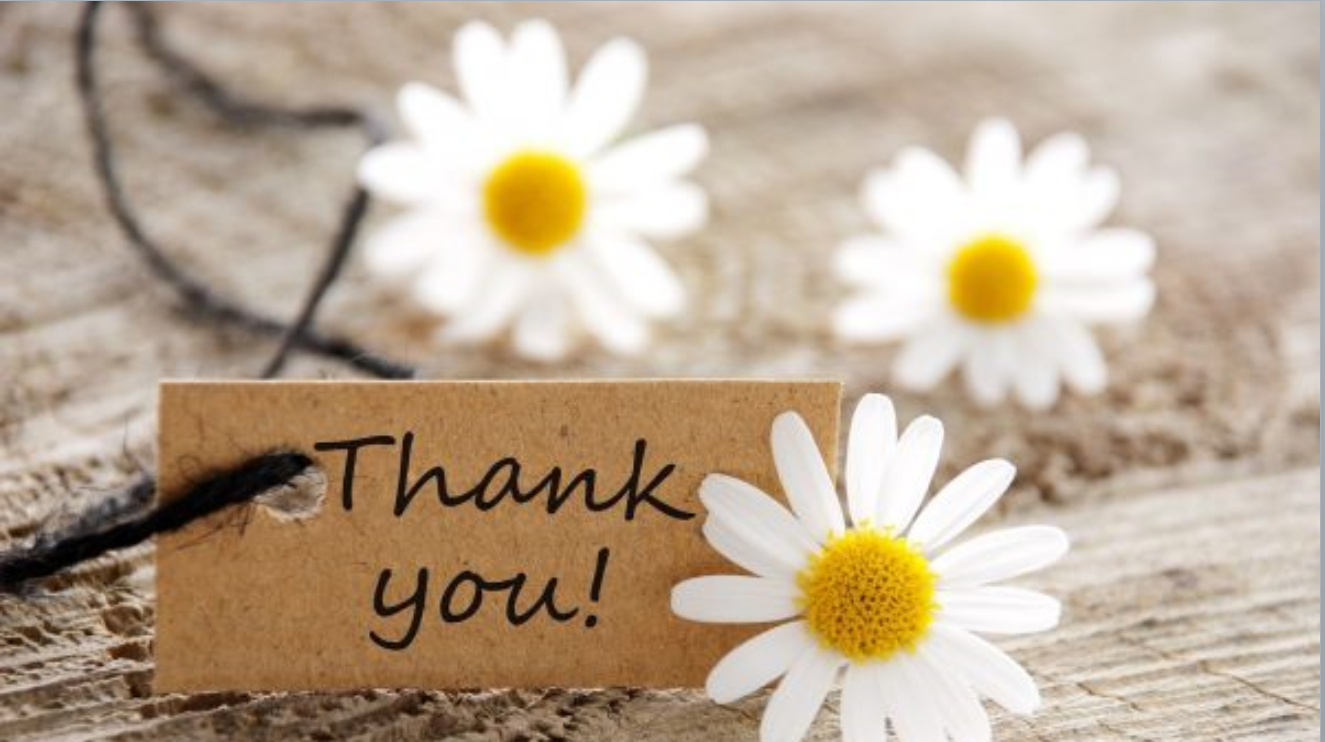